TRƯỜNG THCS HỒNG THÁI ĐÔNG
TỔ KHOA HỌC TỰ NHIÊN
NHIỆT LIỆT CHÀO MỪNG QUÝ THẦY CÔ GIÁO
CÙNG TOÀN THỂ CÁC EM HỌC SINH
Giáo viên: Lê Phương Thảo
Năm học 2018-2019
Kiểm tra bài cũ
Vì sao tim làm việc suốt đời mà không mệt mỏi?
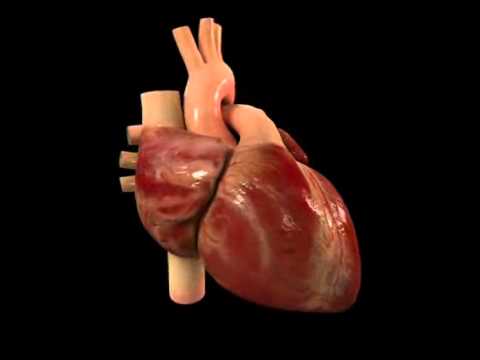 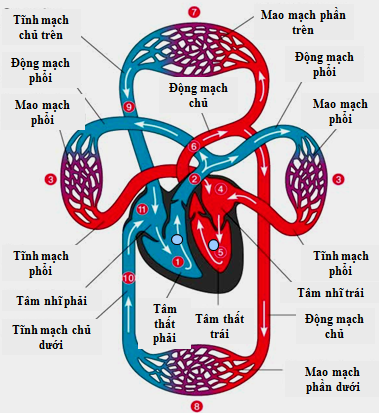 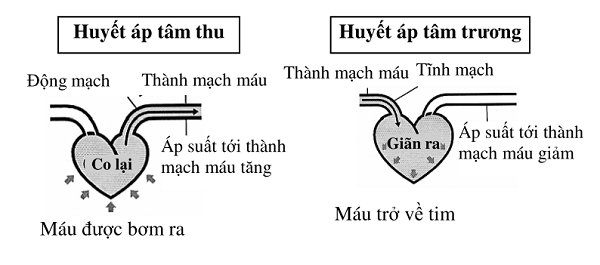 Huyết áp 
khi tâm thất co
Huyết áp 
khi tâm thất giãn
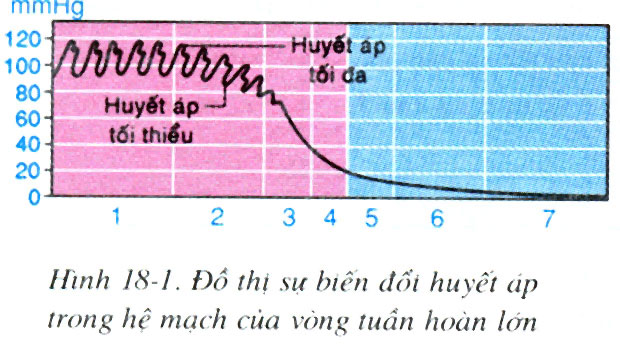 1. Xem tivi
2. Ngủ ngáy, thiếu ngủ
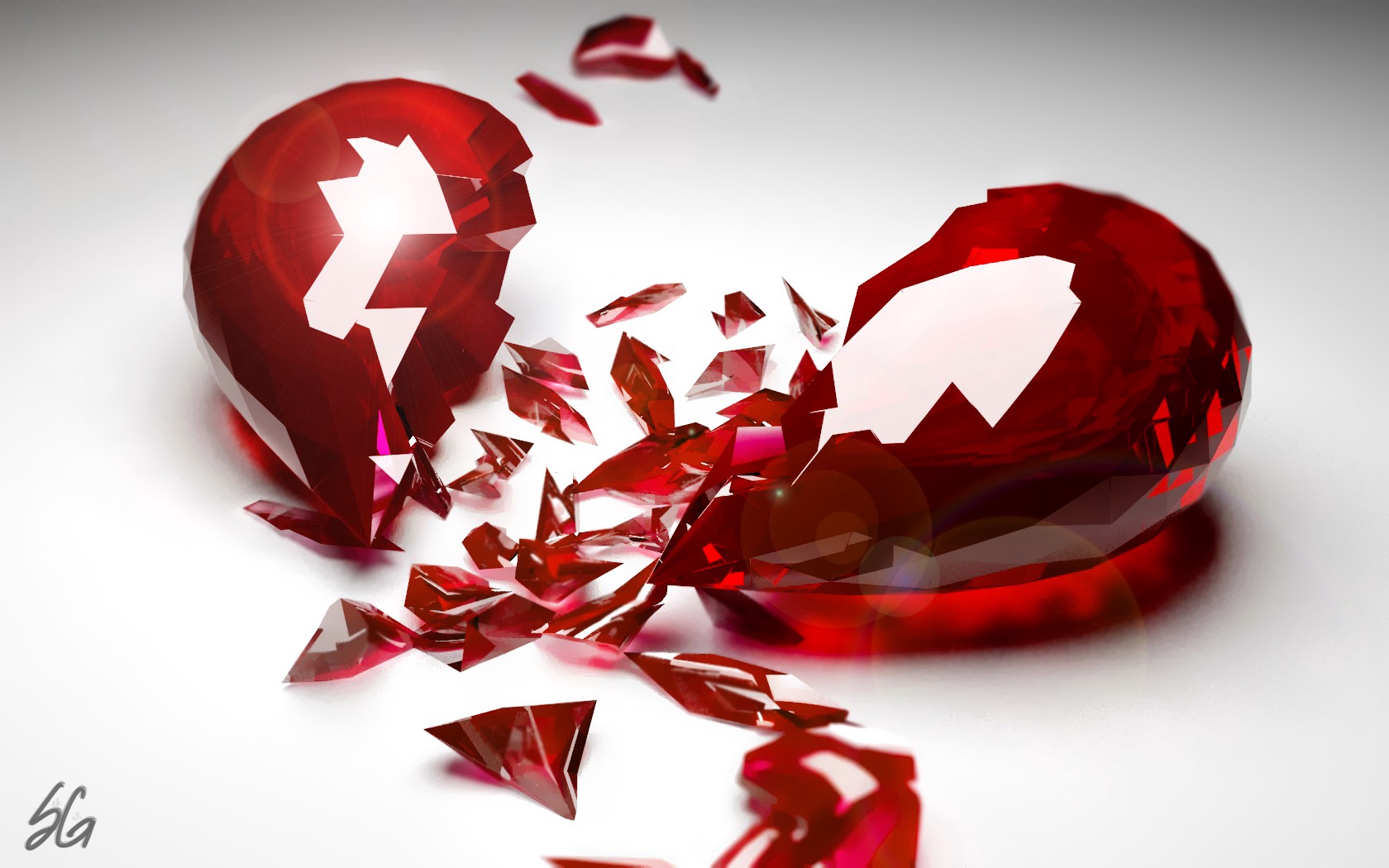 3. Không vệ sinh răng miệng
4. Hội chứng cuối tuần
5. Dừng hoặc bỏ thuốc
6. Không ăn hoa quả và rau
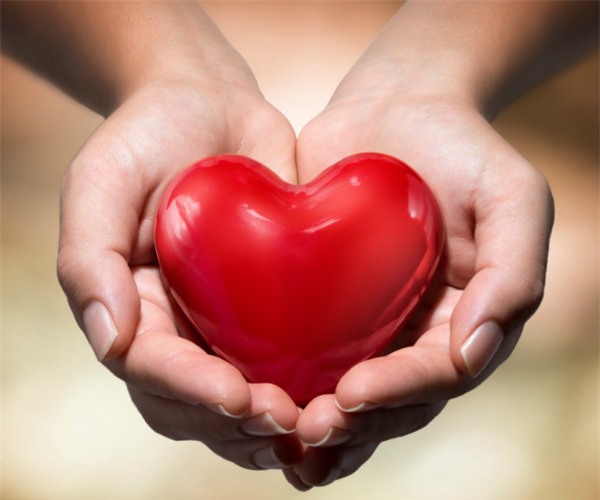 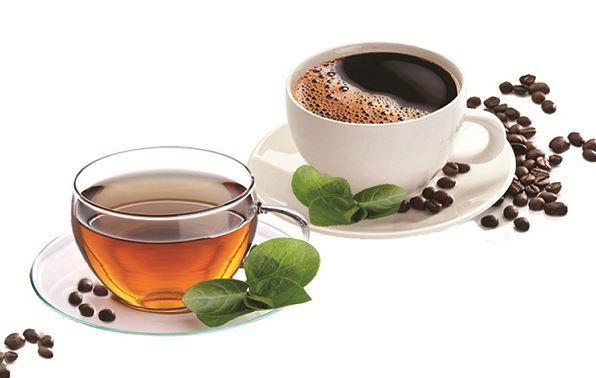 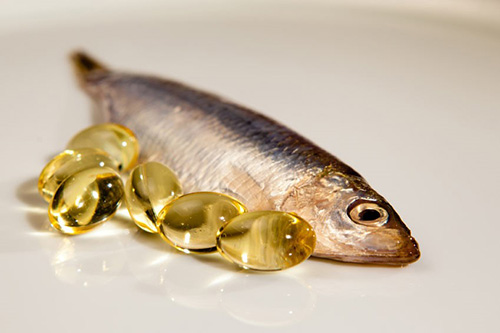 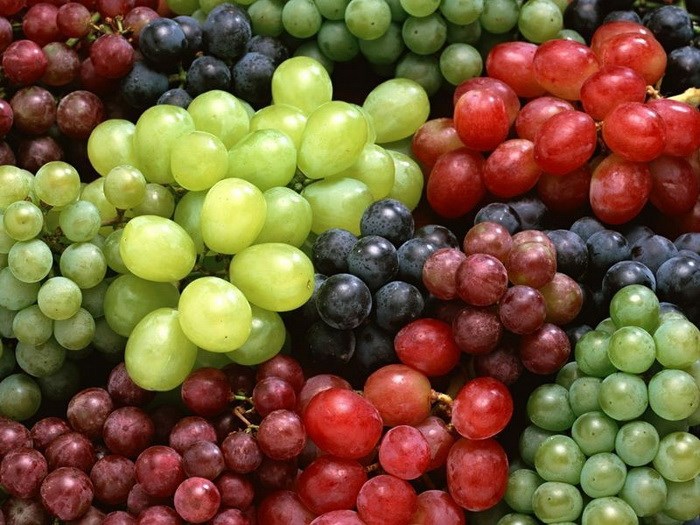 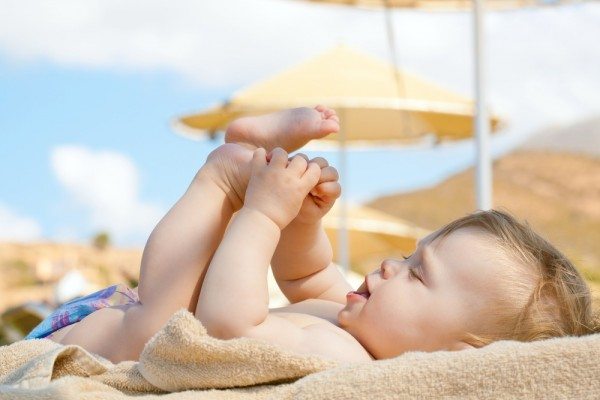 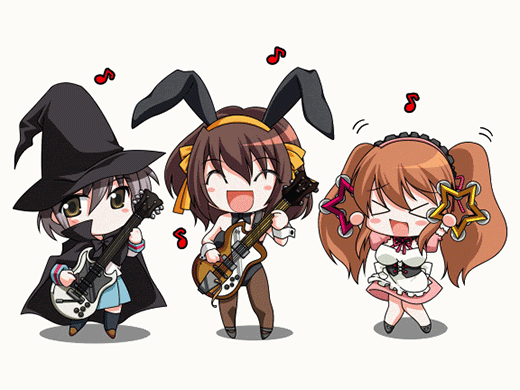 Bảng18. Khả năng làm việc của tim
Hướng dẫn về nhà và chuẩn bị cho bài sau
HỌC BÀI
 LÀM BÀI TẬP VỞ BÀI TẬP 
 CHUẨN BỊ CHO BÀI SAU: BÀI 12 THỰC HÀNH SƠ CỨU VÀ BĂNG BÓ CHO NGƯỜI GÃY XƯƠNG
Chuẩn bị theo nhóm tổ:
+ Thanh nẹp dài 30-40cm rộng 4-5cm: 2 thanh
+ Băng y tế (2m): 4 cuộn
+ Vải sạch (20*40cm): 4 miếng
CHÚC CÁC THẦY, CÔ GIÁO MẠNH KHỎE
CHÚC CÁC EM HỌC GIỎI
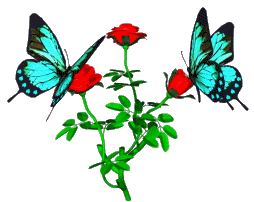 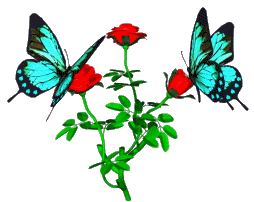